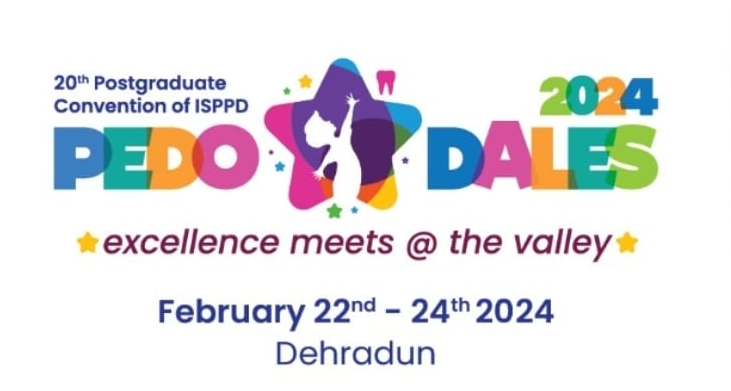 Title of  Presentation
Please do not disclose your identity Anywhere in your presentation
CONVENTION REG NO : 
Eg: 0101
1
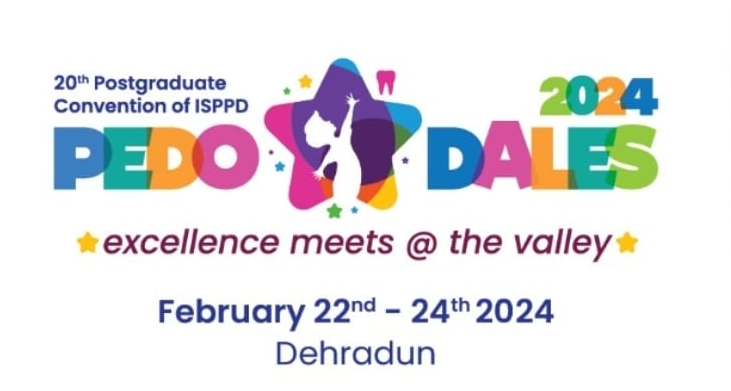 Introduction
Your Text here
2
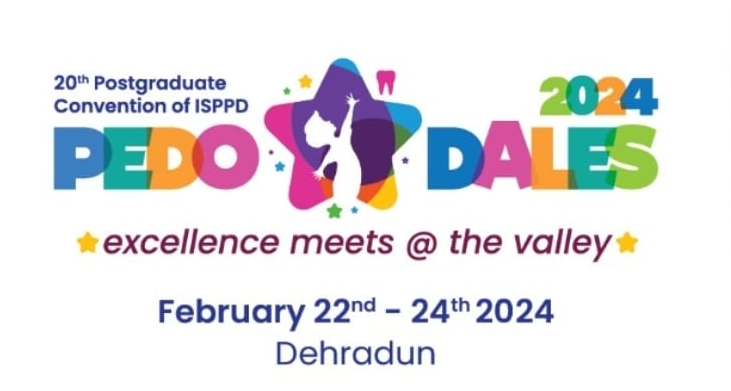 :
3